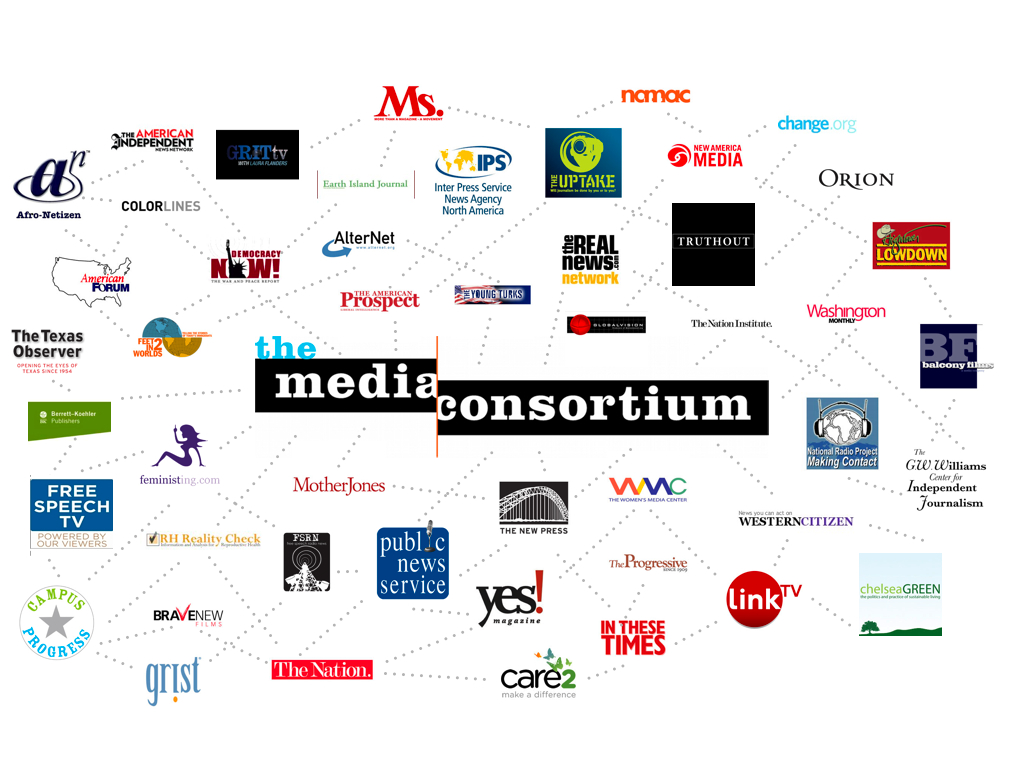 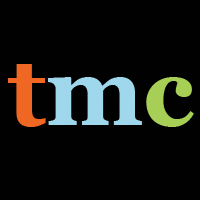 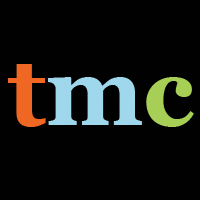 Impact Study
Stage 1: Listen to Conversations
	       Recruit Member Outlets
Stage 3: Create Collaborations
                Measure Impact
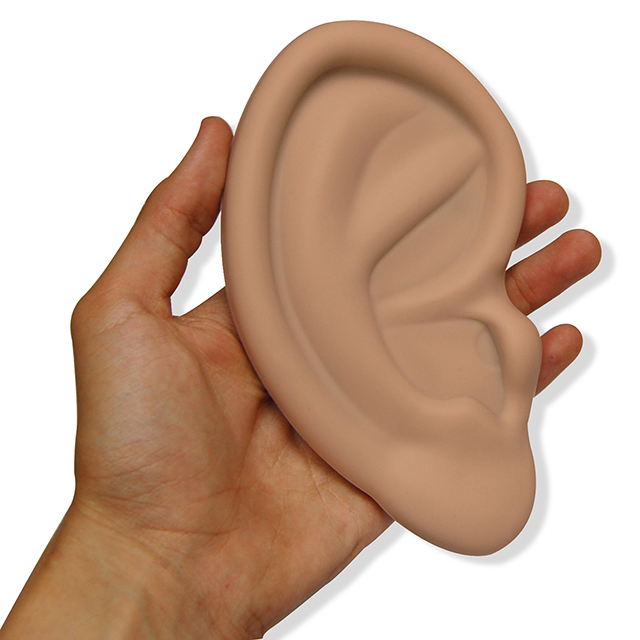 Areas of Study
Abortion
Reproductive Health Immigration
ACA/Obamacare
Military Conflict
Fracking/Extreme Energy Education: School Choice
Education: Unions
Stage 2: Set a Baseline
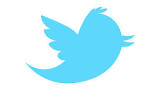 #FF @AltWeeklies @QuixoteTilts
 @rhrealitycheck @rhtporg @mmfa for supporting journalism collab http://www.whereisyourplanb.com  #whereismyplanb
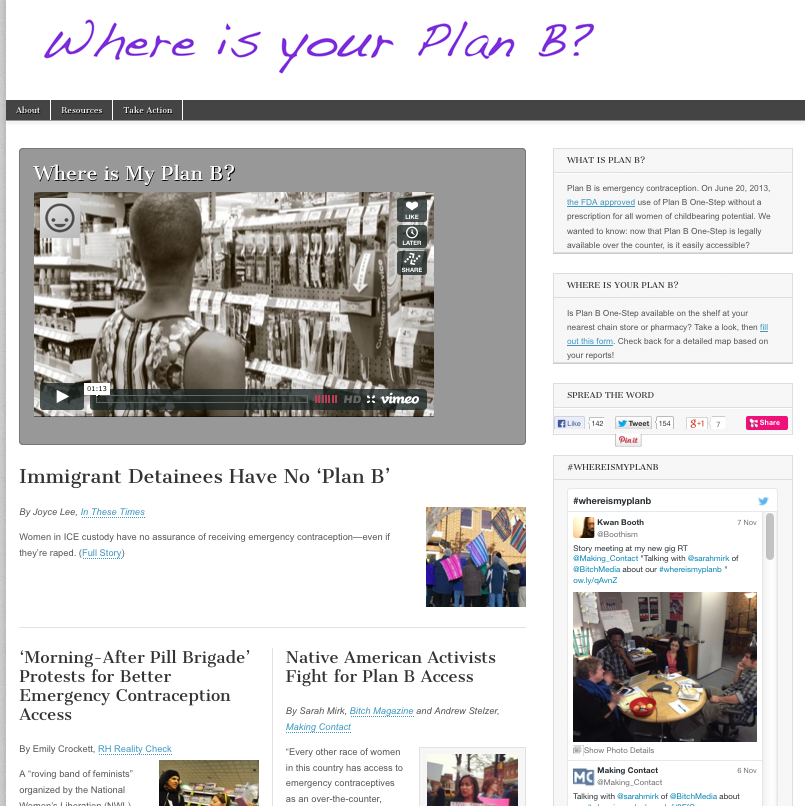 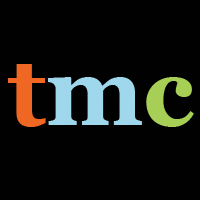